THÔNG TƯ 22
TẬP HUẤN CHUYÊN MÔN
CHUYÊN MỤC XÂY DỰNG MA TRẬN, ĐẶC TẢ

TRONG KIỂM TRA ĐÁNH GIÁ
THÔNG TƯ 22
MA TRẬN KIỂM TRA ĐÁNH GIÁ GIỮA KÌ VÀ CUỐI KÌ
1. Đề kiểm tra 100% TN, gồm 02 phần:
- Phần I: 24 câu trắc nghiệm nhiều lựa chọn. 
- Phần II: 04 câu, 16 lệnh hỏi. 
2. Số lượng câu hỏi đánh giá cho từng nội dung phụ thuộc vào số tiết dạy nội dung đó.
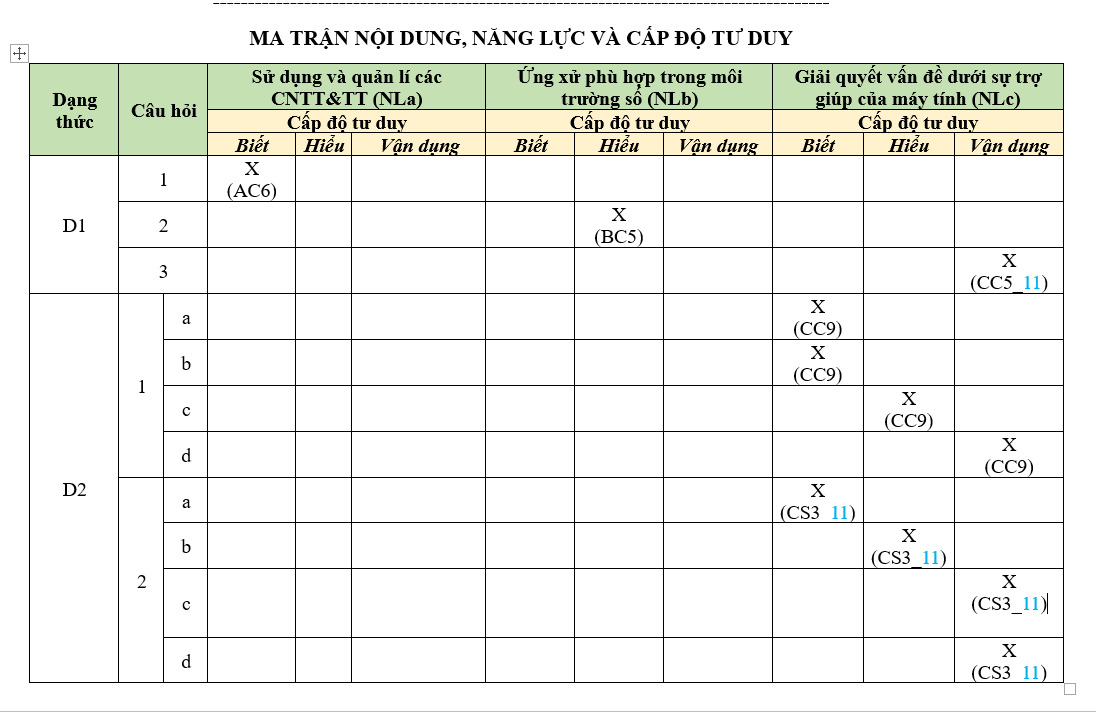 MA TRẬN KIỂM TRA ĐÁNH GIÁ GIỮA KÌ VÀ CUỐI KÌ
XÂY DỰNG CẤU TRÚC THEO THÀNH PHẦN NĂNG LỰC CÁC CHỈ BÁO
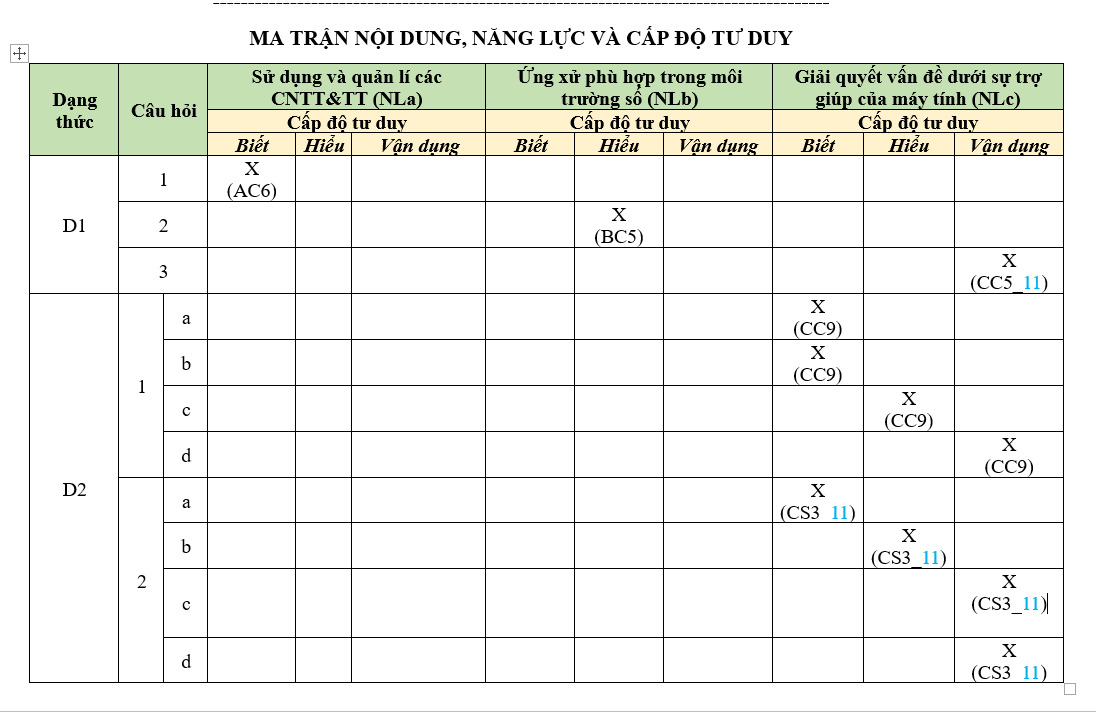 MA TRẬN KIỂM TRA ĐÁNH GIÁ GIỮA KÌ VÀ CUỐI KÌ
XÂY DỰNG CẤU TRÚC THEO THÀNH PHẦN NĂNG LỰC CÁC CHỈ BÁO
MA TRẬN KIỂM TRA ĐÁNH GIÁ
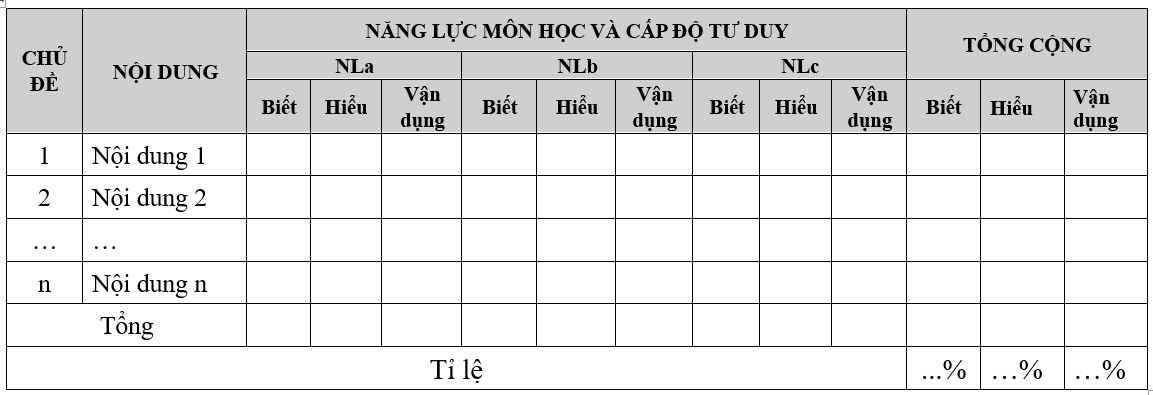 1. Đề kiểm tra 100% TN, gồm 02 phần:
- Phần I: 24 câu trắc nghiệm nhiều lựa chọn. 
- Phần II: 04 câu, 16 lệnh hỏi. 
2. Số lượng câu hỏi đánh giá cho từng nội dung phụ thuộc vào số tiết dạy nội dung đó.
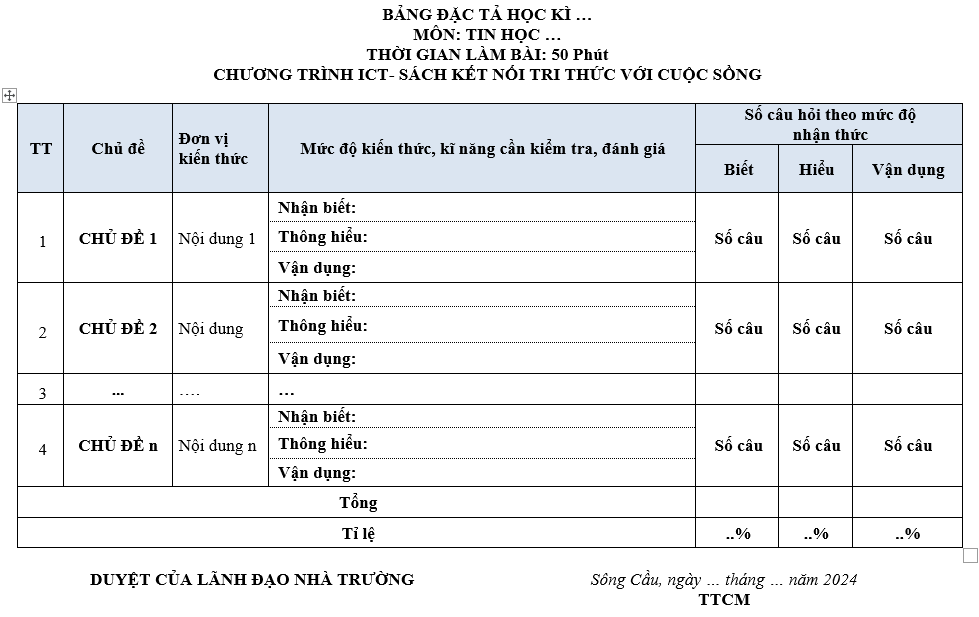 BẢNG ĐẶC TẢ ĐỀ KIỂM TRA
Nội dung 2
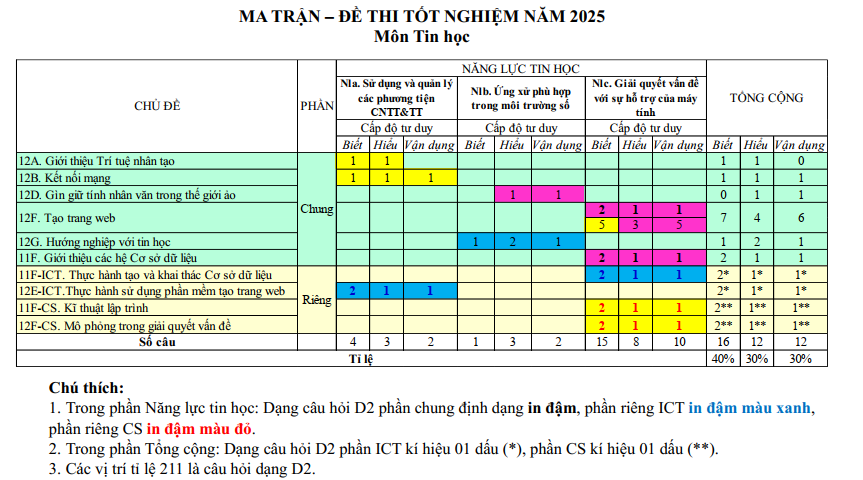